Demokracja w pracy 
teraz bardziej niż kiedykolwiek!
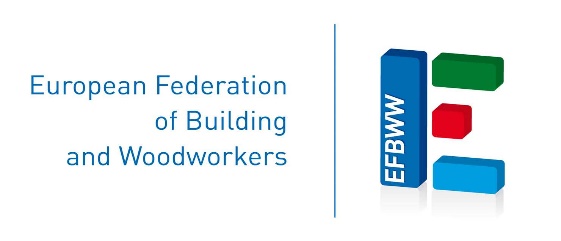 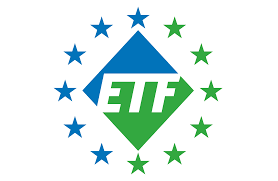 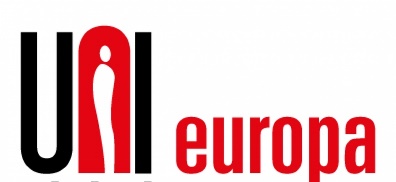 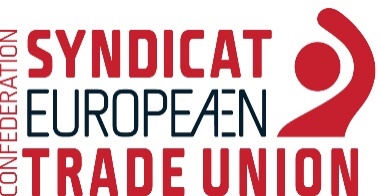 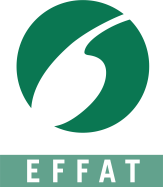 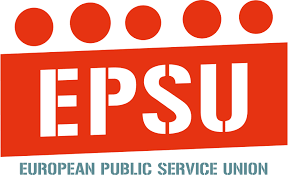 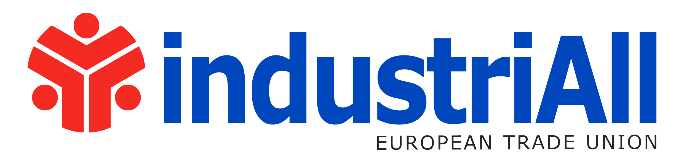 Demokracja w pracy: poszanowanie, siła, zaangażowanie
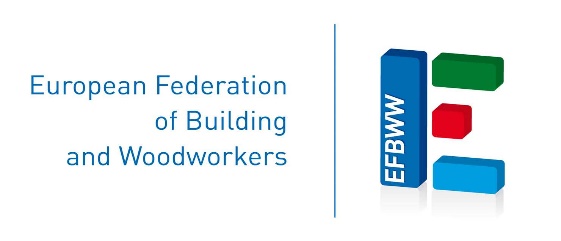 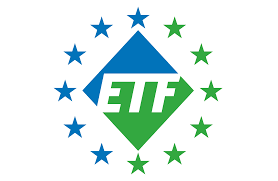 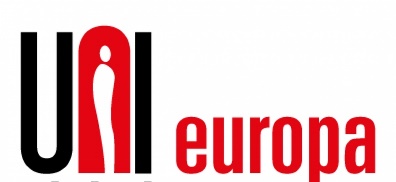 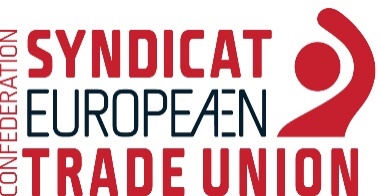 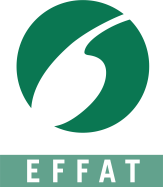 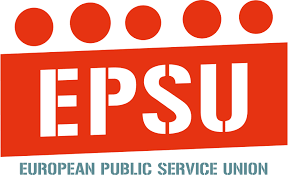 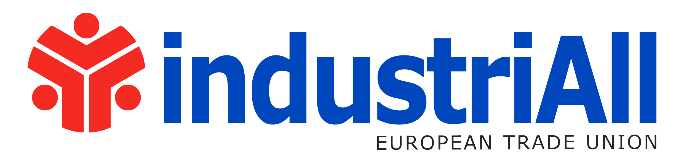 Restrukturyzacjatylko z udziałem pracowników
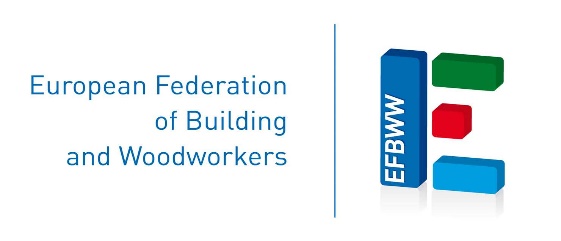 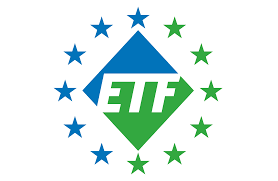 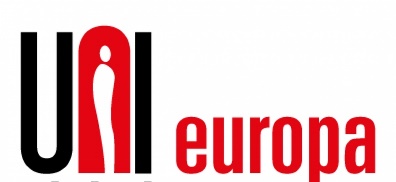 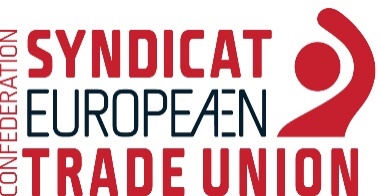 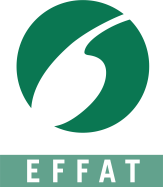 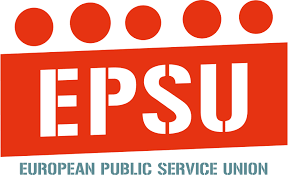 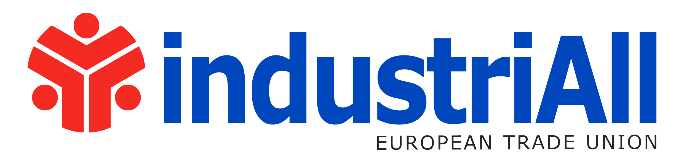 Demokracja w pracy dla społecznie akceptowalnej restrukturyzacji
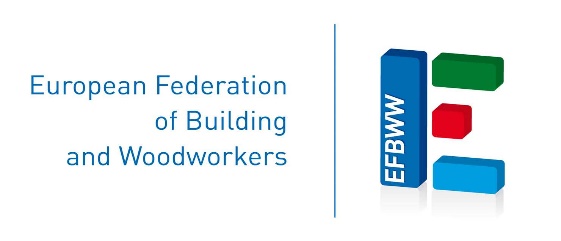 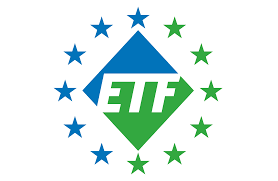 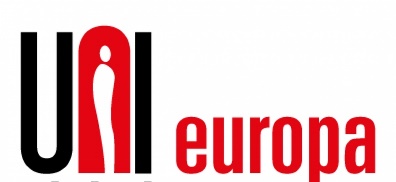 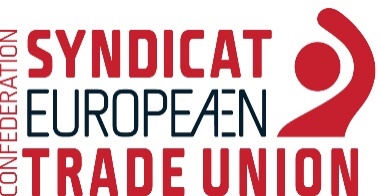 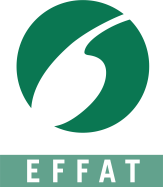 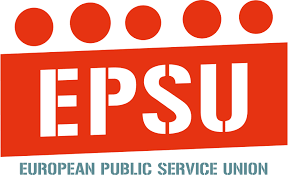 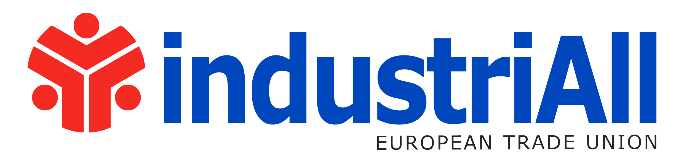